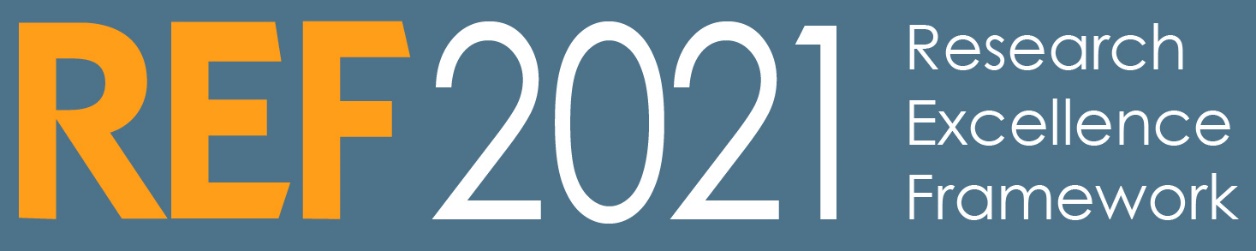 New entrants to REF 2021 workshop: October 2019
Follow us on Twitter 
@REF_2021

Email us: info@ref.ac.uk
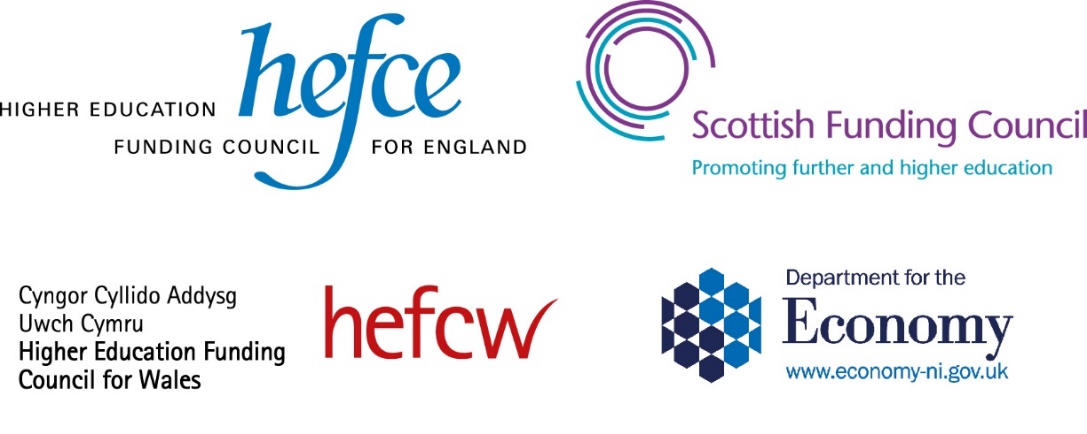 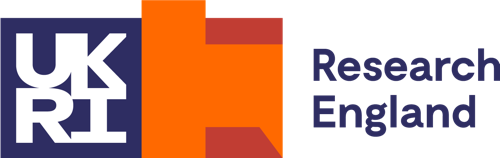 Outline
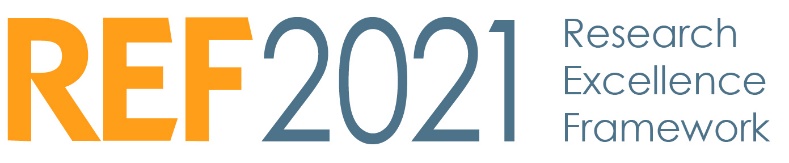 Section I 
Environment assessment criteria
REF5a: institutional-level environment
REF5b: unit-level environment
Questions and discussion

Section II
REF4: environment data 
Questions and discussion
Environment assessment criteria
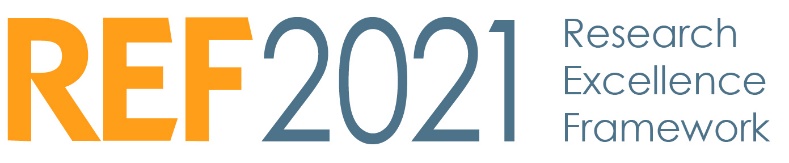 Vitality: promoting and facilitating a culture of collaboration, enabling and actualising impact within research units, within a thriving and inclusive research culture. 

Sustainability: ensuring the future health, diversity, wellbeing and wider contribution of the institution and its research units, including investment in people and in infrastructure.
REF5a: institutional-level environment
statement
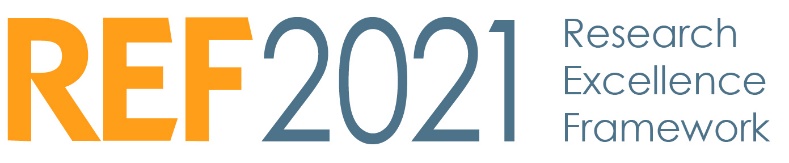 Stern Review of REF 2014 - Proposed institutional environment submission.
Pilot of the standalone assessment of IL environment
Three main goals:
Reduce duplication
Bring focus on to aspects of the environment which represent institutional activity
Capture institution wide strategic and cross cutting activities. 
Assessment of IL environment will not contribute to final profiles.
IL submission will be available to sub-panels to support assessment of the UL environment submission.
Optional for small and specialist institutions making a submission in only one UOA
REF5a: institutional-level environment
Statement continued
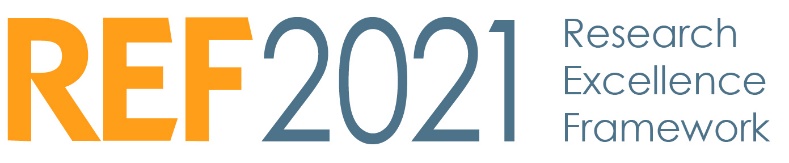 Final supplementary guidance published following consultative workshops with the sector
Same criteria of vitality and sustainability
Four sections (the latter three weighted equally, the first providing context and not scored):
Context and mission
Strategy
People
Income
Word count: an upper limit rather than                                                                                     a minimum requirement
REF5b: unit-level environment
template
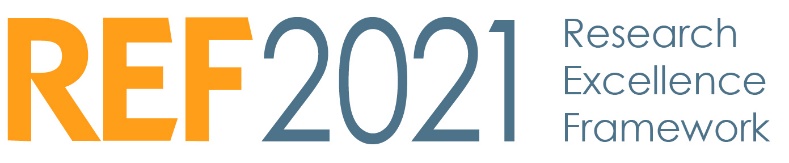 Sections
Unit context, research and impact strategy.
People, including:
staffing strategy and staff development
research students
equality and diversity.
Income, infrastructure and facilities.
Collaboration and contribution to the research base, economy and society.
Information about the unit’s support for impact to be included across the four sections
REF5b: unit-level environment
Template continued
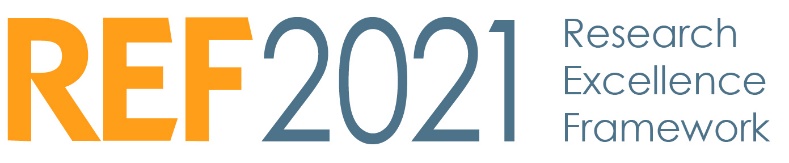 Weighting
Main Panel A, B and C will attach equal weighting to each of the four sections
Recognising the primary role that people play as the key resource in the arts and humanities, Main Panel D will attach differential weight to sections:
Unit context and structure, research and impact strategy (25%)
People (30%)
Income, infrastructure and facilities (20%)
Collaboration and contribution to the research base, economy and society (25%)
Environment data (1)
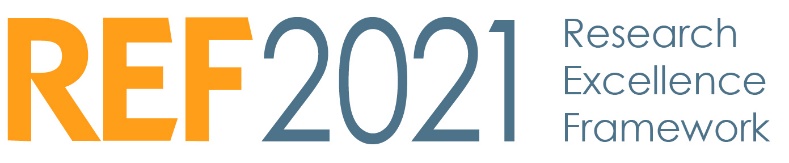 Submissions to REF4 should include 7 years of data (2013-14 to 2019-20) on:
Number of research doctoral degrees awarded by year – REF4a
Research income by year and source of income – REF4b
Research income-in-kind by year – REF4c
To help institutions with submissions: 
REF team is making HESA data download available from submission system 
UKRI and UK health research funding bodies should send REF4c by the end of the month
HESA data will cover up to 2018-19  2019-20 data needs to be independently processed by institutions and will be verified by the REF team following submission
[Speaker Notes: Ask whether they were at briefing events in June. 
Explain that presentation is similar to what we covered during the briefing event but with more focus on what challenges for HEIs 
New to REF could be.
Mention they shoudl feel free to interrupt and ask questions

SUPPLEMENTARY CRITERIA : to be included in REF5b (unit-level environment template)
All SPs in MPC (13-24): 
doctoral degrees split into PhDs and research-based professional doctorates 
To be added to ‘People: research students’ section of the REF5b template [total must be the same as in REF4A]
SP 8 and 9:
usage of major national and international facilities not funded by RCs (time and cost when available) 
To be added to ‘Income, infrastructure and facilities’ section of the REF5b template
All SPs in MPD (25-34): 
funding received through sources not reported in HESA (commissions from artistic organisations and other sources, including from overseas) 				To be added to ‘Income, infrastructure and facilities’ section of the REF5b template]
Environment data (2)
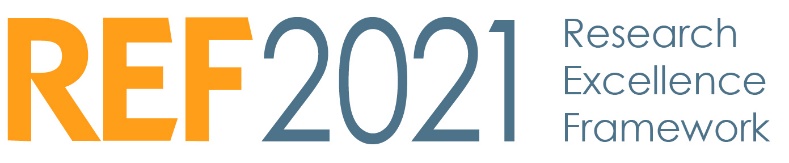 The following items are already available for your institution on the REF 2021 submission system (tab ‘Administration’ - select 'HESA data files‘):
REF4a_YOURUKPRN (if existing) 
REF4b_YOURUKPRN
Guidance document explains how data were extracted 

We will update these in March 2020 with: 
2018-19 data 
Data adjustments fixed data for 2017-18
[Speaker Notes: Institutions are not obliged to use  the data we send them.
Para 341,350,  of GOS
In preparing their submissions, institutions should allocate these data to the relevant REF UOAs they are submitting in; or they may prepare their data from internal systems using HESA definitions.]
Research doctoral degrees awarded:
HESA data (1)
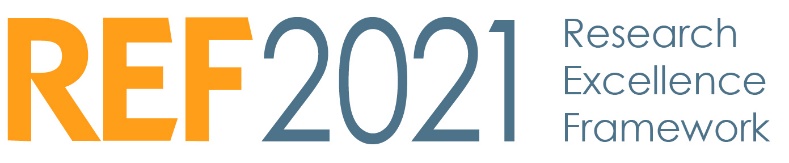 REF4a workbook can have up to three sheets:
Number of research doctoral degrees awarded by REF2014 UOAs (unclassified for new submissions) 
Number of research doctoral degrees awarded by Cost Centre
Individualised data
We identify research doctoral degrees awarded as the instances who:
Successfully completed a course with qualification that is a doctorate degree that meets the criteria for a research-based higher degree 
Are not incoming or visiting exchange students 
We consider cases of formal concurrent and sequential supervisions for students who started on or after 2015-16 to the extent that they are recorded in HESA returns and that partner institutions are REF-eligible
[Speaker Notes: Split across UOA/CC
These degrees will be allocated to the institution that returned them to HESA and where the student is registered (even if institution obtained awarding power only at a later stage).
To allocate degrees to REF2014 UOAs we use REFdata.UOAPCTN.
Each awarded instance is allocated to UOAs by using the UOA2014 and UOAPCNT fields. Where UOA information is not provided, we link the instance to data from previous years to find the most recent year in which the data are available. If this is still not found, we assign the degree to Unclassified.
Each awarded instance is also split over cost centres, according to MODSBJP of each module, weighted according to the module’s contribution to the total FTE of all modules associated with the instance. Please refer to paragraphs 29 to 31 for more details on this. If no module information is available in the award year, we link the instance to up to 5 years of previous data to find the most recent year for which the data are available. If this is still not found, we assign the award to Unclassified.
If the FTE of all modules associated with an instance is 0, then we assume that each module associated with the instance has the same weight. Please see paragraph 29 for a description of the relevant derived field, ftefix.  
We use the post-2012 HESA classification of cost centres. This implies that when the Module entity of the student instance is found in years before 2012-13, we base the allocation to cost centres on the mapping between old HESA cost centres (pre-2012) and new ones (post-2012).
The earliest year in which UOA2014 is available is 2013-14.
See https://www.hesa.ac.uk/files/HESA_mapping_of_old_Cost_Centres_to_new_Cost_Centres_to_REF_UoAs.pdf.

Collaborative supervision
Prior to 2015-16 individual PGR students could be reported in the student record by only one HEI for the duration of their programme, irrespective of any collaborative supervisory arrangements.
Concurrent supervision is where several institutions supervise the student and one institution has been nominated as the lead/reporting institution. 
Sequential supervision is when the student moves to a second institution, with the collaborating institutions agreeing a formal handover of the student.

When we identify sequential supervision we split the degree according to the FTE spent at each provider. When we identify concurrent supervision we split the degree according to the contribution of each provider as returned in HESA (REFdata.UOAPCNT), as long as the providers involved are eligible for the REF (concurrent supervision can also occur with non-UK provider or private/public bodies in the UK).

This algorithm is almost useless at the moment but will capture more degrees in 2018-19 and 2019-20.]
Research doctoral degrees awarded:
HESA data(2)
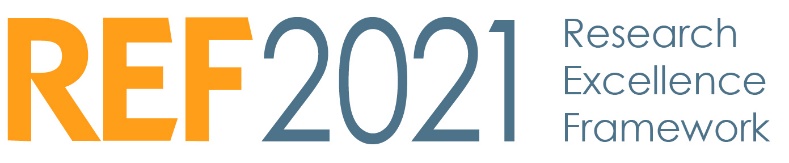 What does this mean in terms of HESA fields?
Instance is closed (ENDDATE is not missing)
Highest qualification (XQOBTN01) is either D00 “Doctorate degree obtained primarily through advanced supervised research written up as a thesis/dissertation” or D01  “New Route PhD”
Instance excluded if:
Location of study (LOCSDY) is ‘S’: students studying abroad but spending more than 8 weeks in the UK and hence returned to HESA
 EXCHANGE is ‘4’ or ‘G’:  incoming ERASMUS or other exchange/visiting students
[Speaker Notes: It does not really match with HESA qualifiers’ population. Also it does not differ from REF2014, apart from collaborative supervision.
D01 was dropped by HESA from 2017-18 onwards.
New values of LOCSDT, T and U (UK providers’ students abroad for visiting) are expected to be included, but the decision is not final as we’ve not addressed this in any detail. We are likely to make a decision in September 2019.
 
Mode of study does not matter (include dormant).]
Research doctoral degrees awarded:
Your submissions
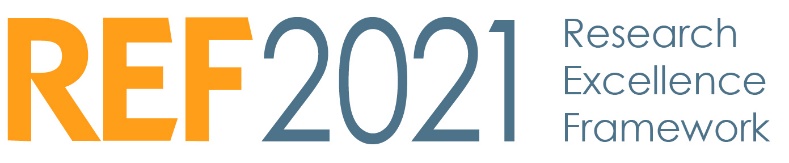 Split by cost centre is to assist in you in aligning the data  you will still have to map data to REF2021 UOAs
If you have not awarded doctoral degrees  set all values to 0 in the REF4a form
If you have earlier data that you did not return to HESA  use REF5
[Speaker Notes: Second despatch in March will include a new column for 2018-19. As some qualifications might related to 2017-18 academic year but reported in 2018-19, some numbers might change for 2017-18 degrees between the two despatches. Also, amendments can affect 2017-18 numbers.

Each despatch will also include student-level data.]
Research income: HESA data (1)
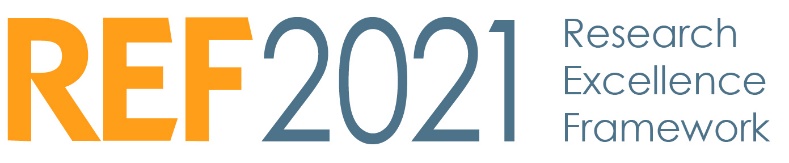 Externally sponsored research carried out by the HE provider or its subsidiary split by sources of income and year
As returned to HESA Finance record – Table 5 “Research grants and contracts” (or 5b for 2013-14 and 2014-15)
The implementation of Financial Reporting Standards (FRS) 102 since 2015-16 has generated a break in the way data are collected
In order to make data comparable over years we do the following:
Template with relevant old headings
Assessment panels will receive the average over 5 years from 2015-16 onwards
[Speaker Notes: Balance of research related deferred capital and revenue grants as at 31 July 2015 taken to reserves  was submitted separately for Welsh providers because HEFCW did not use it for funding.

There are 45 cost centres and 14 sources.

Academic services includes research grants and contracts income received by centralised academic services such as the library and learning resource centres, central computers and computer networks (including maintenance and operating costs), centrally run museums, galleries and observatories, and any other general academic services not covered elsewhere.

Administration and central services includes research grants and contracts income received for Central administration and services, General education expenditure, and Staff and student facilities as defined under Expenditure activities Administration and central services (examples: payments to heads of HE providers, prizes, examinations, recruitment, accommodation office, sporting facilities, student counselling etc…)
This income was not required for REF2014. Now we include it because it is also in the funding models.


Summary of changes:
Under the new SORP (Statement of Recommended Practice) a significant grant for an asset (say building or equipment) appears in a particular year, instead of being reported in fractional shares spread over its expected lifetime. This could result in more significant year-on-year fluctuations in income.
Income from restricted endowments held by the provider is not reported separately anymore and goes against the relevant category that the endowment was intended for.
Balance of research related deferred capital and revenue grants as at 31 July 2015 taken to reserves was a transitory for entry for 2015-16 only.
Income passed on to other providers or organizations as part of a collaborative project or subcontracted work is not reported anymore so does not need to be subtracted.

Sources of Income
1 UKRI Research Councils, The Royal Society, British Academy and The Royal Society of Edinburgh
2 UK-based charities (open competitive process)
3 UK-based charities (other) 
4 UK central government bodies/local authorities, health and hospital authorities  
5 UK central government tax credits for research and development expenditure 
6 UK industry, commerce and public corporations 
7 UK other sources 
8 EU government bodies 
9 EU-based charities (open competitive process) 
10 EU industry, commerce and public corporations 
11 EU (excluding UK) other 
12 Non-EU-based charities (open competitive process) 
13 Non-EU industry, commerce and public corporations 
14 Non-EU other]
Research income: HESA data (2)
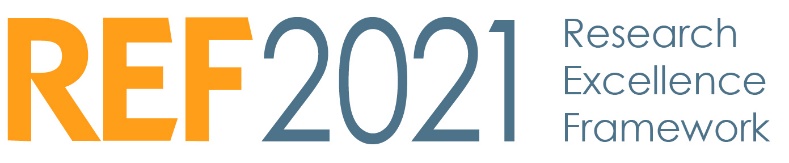 [Speaker Notes: Balance of research related deferred capital and revenue grants as at 31 July 2015 taken to reserves  was submitted separately for Welsh providers because HEFCW did not use it for funding.

There are 45 cost centres and 14 sources.

Academic services includes research grants and contracts income received by centralised academic services such as the library and learning resource centres, central computers and computer networks (including maintenance and operating costs), centrally run museums, galleries and observatories, and any other general academic services not covered elsewhere.

Administration and central services includes research grants and contracts income received for Central administration and services, General education expenditure, and Staff and student facilities as defined under Expenditure activities Administration and central services (examples: payments to heads of HE providers, prizes, examinations, recruitment, accommodation office, sporting facilities, student counselling etc…)
This income was not required for REF2014. Now we include it because it is also in the funding models.


Summary of changes:
Under the new SORP (Statement of Recommended Practice) a significant grant for an asset (say building or equipment) appears in a particular year, instead of being reported in fractional shares spread over its expected lifetime. This could result in more significant year-on-year fluctuations in income.
Income from restricted endowments held by the provider is not reported separately anymore and goes against the relevant category that the endowment was intended for.
Balance of research related deferred capital and revenue grants as at 31 July 2015 taken to reserves was a transitory for entry for 2015-16 only.
Income passed on to other providers or organizations as part of a collaborative project or subcontracted work is not reported anymore so does not need to be subtracted.]
Research income: HESA data (3)
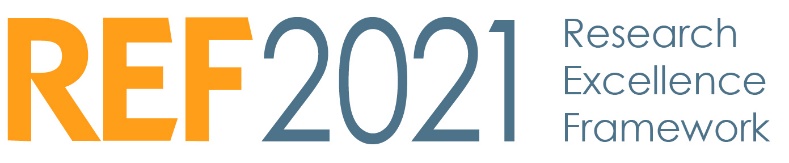 [Speaker Notes: Sources of Income
1 UKRI Research Councils, The Royal Society, British Academy and The Royal Society of Edinburgh
2 UK-based charities (open competitive process)
3 UK-based charities (other) 
4 UK central government bodies/local authorities, health and hospital authorities  
5 UK central government tax credits for research and development expenditure 
6 UK industry, commerce and public corporations 
7 UK other sources 
8 EU government bodies 
9 EU-based charities (open competitive process) 
10 EU industry, commerce and public corporations 
11 EU (excluding UK) other 
12 Non-EU-based charities (open competitive process) 
13 Non-EU industry, commerce and public corporations 
14 Non-EU other

BEAR IN MIND THAT
source 5 “UK central government tax credits for research and development expenditure” is empty for 2013-14; 
source 7 “UK other sources” corresponds to what was previously labelled as “Other sources”; 
source 11 “EU (excluding UK) other” corresponds to what was previously labelled as “EU other”.]
Research income: Your submissions
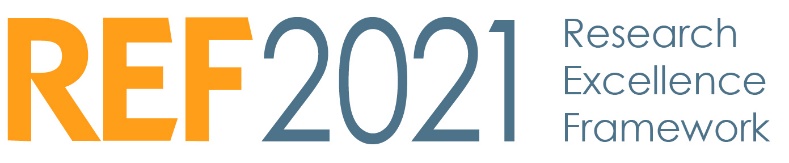 Take into account the changes in the columns’ structure for years before 2016-17
Allocate income to UOAs 
For UOAs 1 to 6 you need to separately report research income from UK health research funding bodies from UK central government bodies/local authorities, health and hospital authorities 
If you have earlier years’ income data that was returned to HESA by another institution, you can:
Return it in REF5
Ask us to liaise with involved institution(s)
[Speaker Notes: MRC units that have been incorporated. Earlier data related to them can be put in the environment statement. We will have to specify that for these cases the standard analysis is not very accurate as it includes merged-in staff but not merged-in income. 

It is in their interest to separate HRFBs income so we will not validte it?]
Research income-in-kind (1)
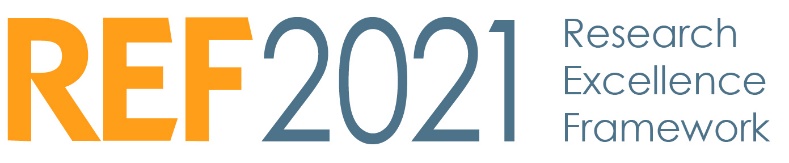 Estimated value of RC facility time allocated through peer review and used by researchers should be returned as research income-in-kind (non monetary income) over the period 2013-14 to 2019-20
No double counting  If the institution is already returning an element of this funding as REF4b it should not return it in REF4c.
Partnerships funders will usually provide data only to the lead institution responsibility of the lead institutions to: 
calculate the proportions of the income-in-kind that apply to partner institutions
inform partner institutions of the proportions 
not include the proportions attributed to other institutions in their own submission
                These calculations may be subject to audit to ensure there is no double counting
[Speaker Notes: Definitions
‘income-in-kind’: Income-in-kind must have a present value that can be audited. Examples of income-in-kind may include staff resource as well as time allocated to use equipment, spaces and other resources. Only income which has not been reported in the HESA Finance Record as research income may be counted as income-in-kind for the REF; HEIs rather than the funders will be responsible for assuring this.
‘facility’: A facility should be wholly or partly owned by, or directly commissioned through a peer review process on behalf of, a research council or health research funder. Time to use these facilities should be allocated through peer review and the funder should be able to attach a value to this time and usage. Facilities may include physical infrastructure such as buildings and equipment, but may also include access to and use of staff time and support.

Funders will base their calculations on awarded rather than actual value. For cases where time or usage has been awarded but not yet utilised we recommend that, where possible, funders include a guidance note explaining whether the data includes or excludes this awarded but not yet utilised time.]
Research income-in-kind (2)
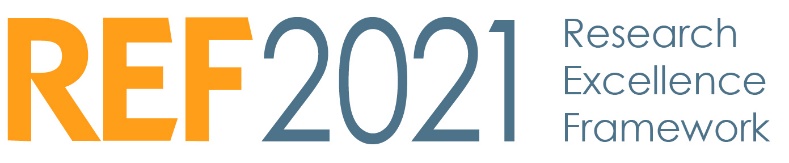 First despatch from UKRI and UK health research funding bodies - data sample for research income-in-kind
[Speaker Notes: PI will be split into 3 columns (title, initial/first name, surname).  

Could be that health research funding bodies will only send data in one dispatch as they might already be able to cover up to 2019-20.]
Data validation (1)
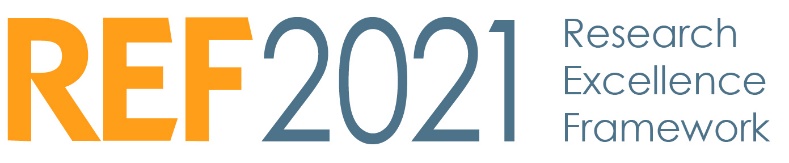 Data should align with corresponding HESA, UKRI and UK health research funding bodies data as closely as possible 
Validation checks are run within the submission system software in spring 2020 after data for 2018-19 are available
Data that at the institutional level falls beyond the tolerance limits will result in a validation failure  validation errors will need to be cleared before submissions can be finalised
Targeted audit may be undertaken where:
Environment data returned exhibits significant variances
Significant differences at subject level between HESA and submissions indicate discrepancies in way institution allocated data to UOAs
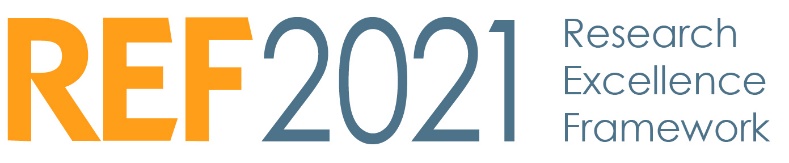 Data validation (2): tolerance levels
REF4a:
Total number of degrees awarded submitted should not exceed the number of degrees awarded provided in the HESA Student Record by: 
More than 20 awards AND 5% over the period 2013-14 to 2018-19 
More than 10 awards AND 10% in any academic year 2013-14 to 2018-19
REF4b:
Total amount of research income submitted should not exceed HESA equivalent by:
More than £200,000 AND 5% over the period 2013-14 to 2018-19 
More than £100,000 AND 10% in any academic year 2013-14 to 2018-19 
More than £100,000 AND 10% in any source of income over the period 2013-14 to 2018-19 
REF4c:
Amount of RIIK should not exceed that provided by UKRI and UK health research funding bodies by:
More than £200,000 AND 5% over the period 2013-14 to 2018-19 
More than £100,000 AND 10% in any academic year over the period 2013-14 to 2018-19
[Speaker Notes: Tolerance levels apply to institutional submissions. 
Both tolerance limits for REF4c have been increased by 100% with respect to REF2014]
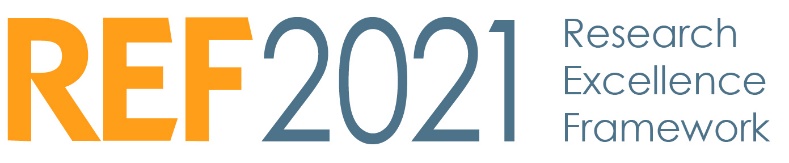 Questions?
For any specific questions related to REF4: 
please email info@ref.ac.uk specifying ‘HESA data download query’
[Speaker Notes: Potential data or HESA-related questions:

FTE:  For REF FTE is a ‘snapshot' value at the REF census date of 31 July 2020. In the HESA Staff record FTE is a retrospective measure which accounts for both the full-time equivalence of any contracts held and the proportion of a reporting year served. Example: a staff member who is full-time on 31 July 2020 but who started their post half-way through the academic year 2019-20 may be recorded as 1 FTE in the REF submission but would typically represent 0.5 FTE within the HESA Staff Record.]